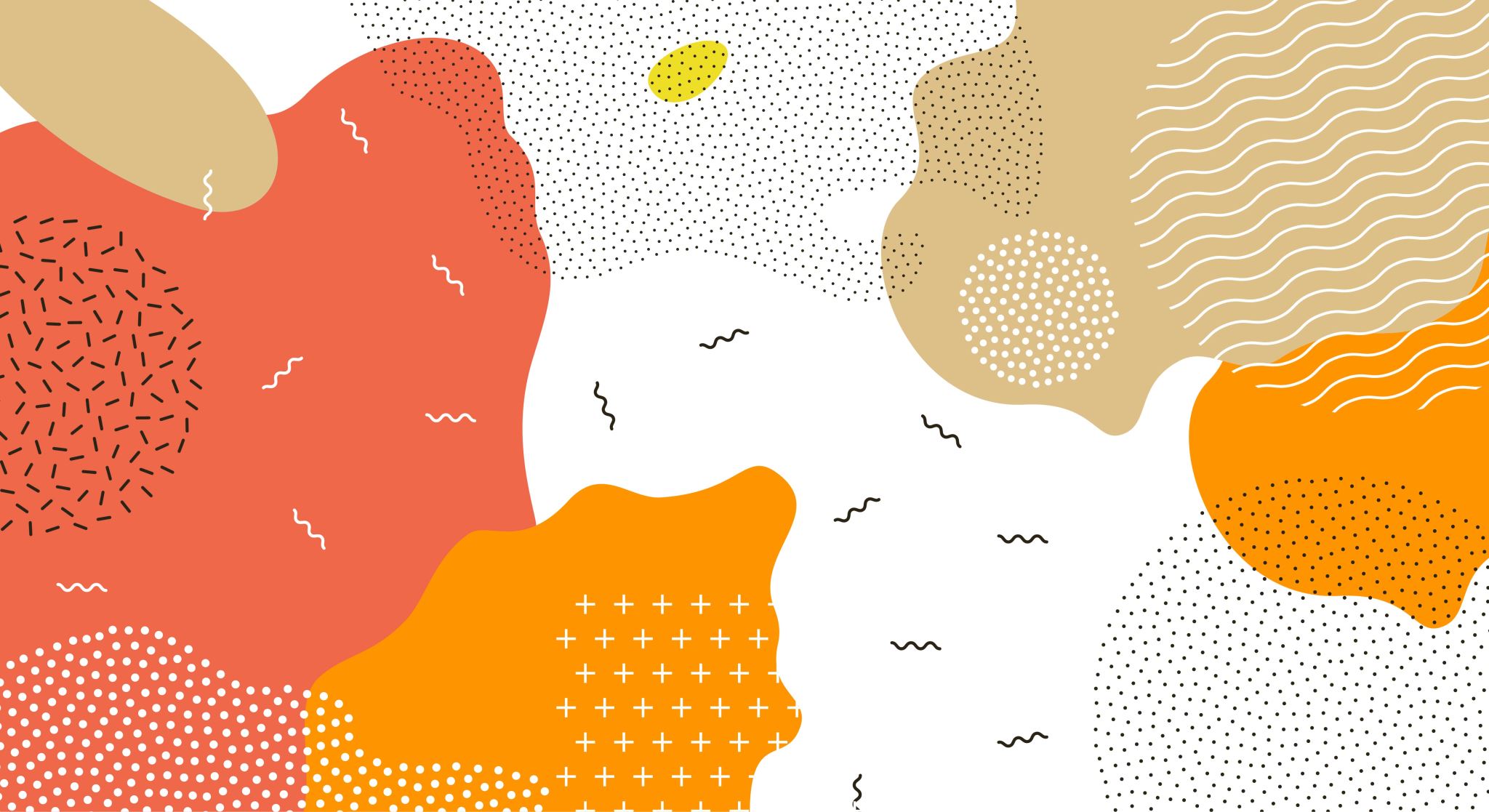 FAŠNIK U MOME KRAJU
LANNA GRUDENIĆ
BOZICA GRUDENIĆ
KOSTIM ZA FAŠNIK
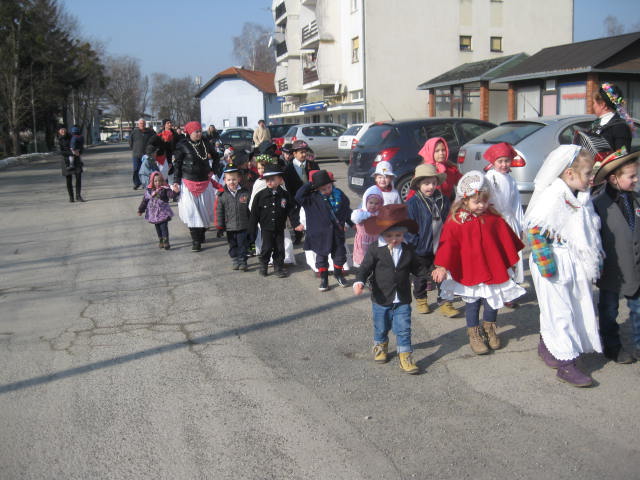 LJUDI SU SE OBLAČILI U:
NARODNU NOŠNJU
ROMSKU ODJEĆU
SAVTOVE
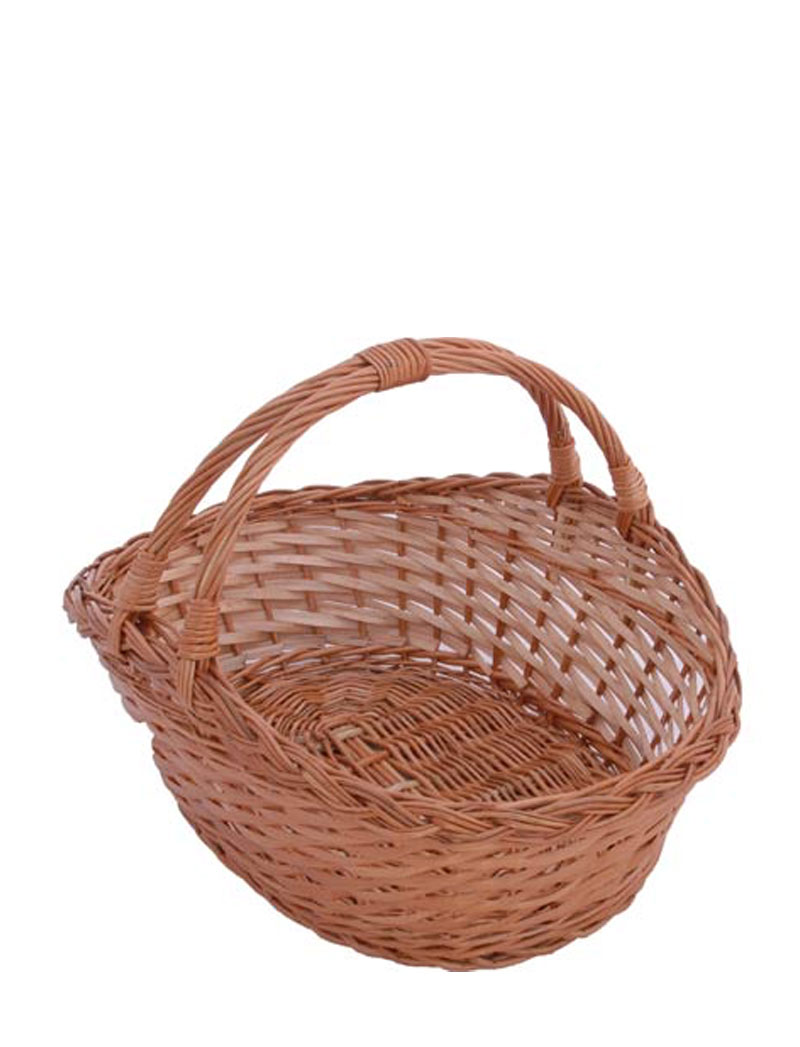 Što se dobivalo
LJUDI U SELIMA SU DAVALI:
JAJA
VOĆA
AKOHOLANA PIĆA
KOBASICE
ORŠASTE PLODOVE
KRAFNE
POSBNE STVARI FAŠNIKA
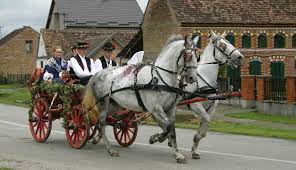 LJUDI SU  IŠLI IZ JENOG SLELA U DRUGO, NEKI SU IŠLI PJEŠICE NEKI KONJSKOM ZAPREGOM 
FAŠNIK JE BIO UTORKOM I NEDELJOM
LJUDI SU PJEVALI, A JEDNA PIJESMA SE ZOVE U POKLADAMA
U Glini, 2022. godine
Lana Grudenić, 5.c. razred OŠ Glina